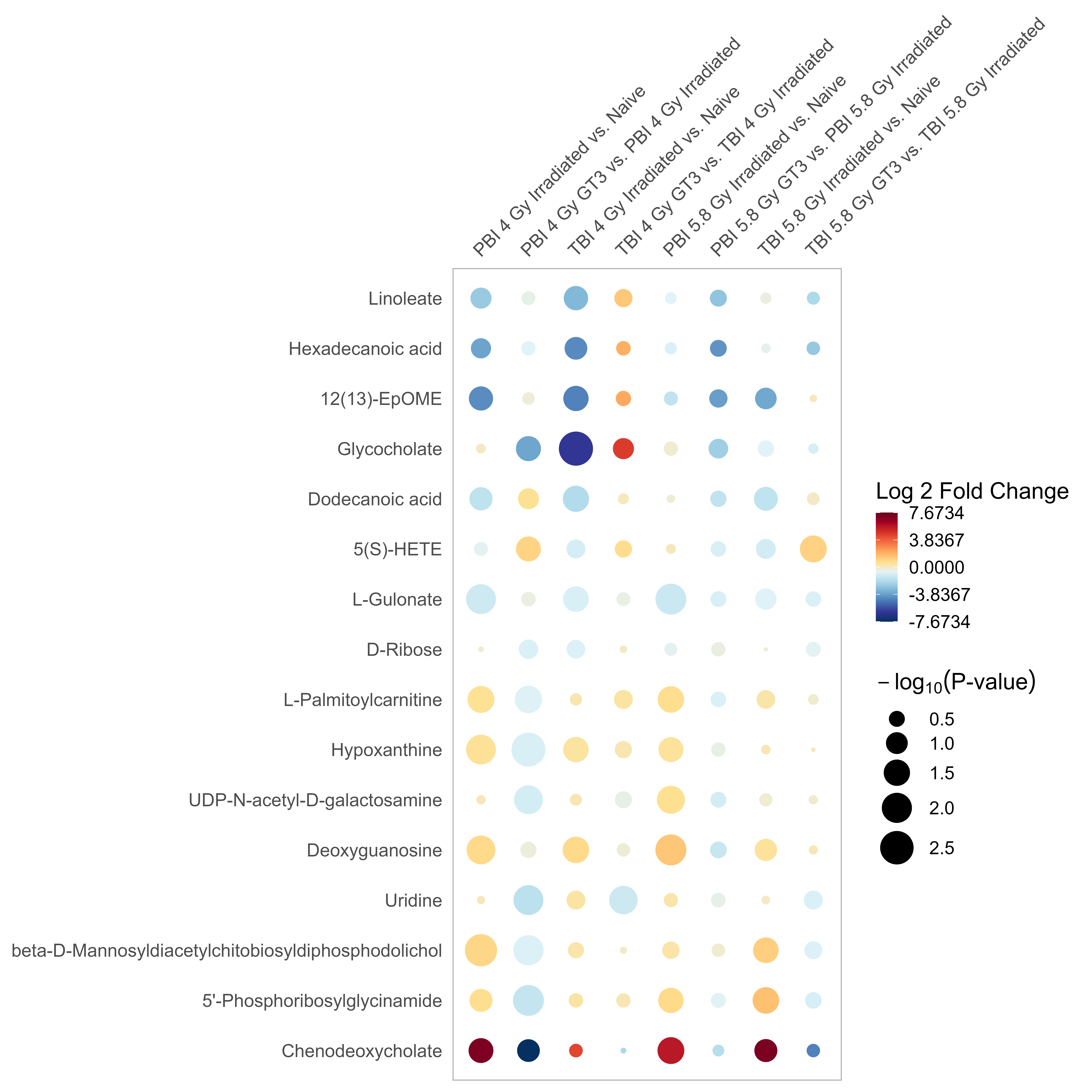 Supplementary Figure 1. Select metabolites illustrating the effects of radiation and GT3 treatment in jejunum tissue in each comparison.
[Speaker Notes: Supp Fig 1. Jejunum]
4 Gy PBI
4 Gy PBI
4 Gy TBI
4 Gy TBI
5.8 Gy PBI
5.8 Gy TBI
5.8 Gy TBI
Supplementary Figure 2. Top significant pathways illustrating the effects of radiation and GT3 treatment in jejunum tissue in each comparison.
[Speaker Notes: Supp Fig 2. Jejunum]
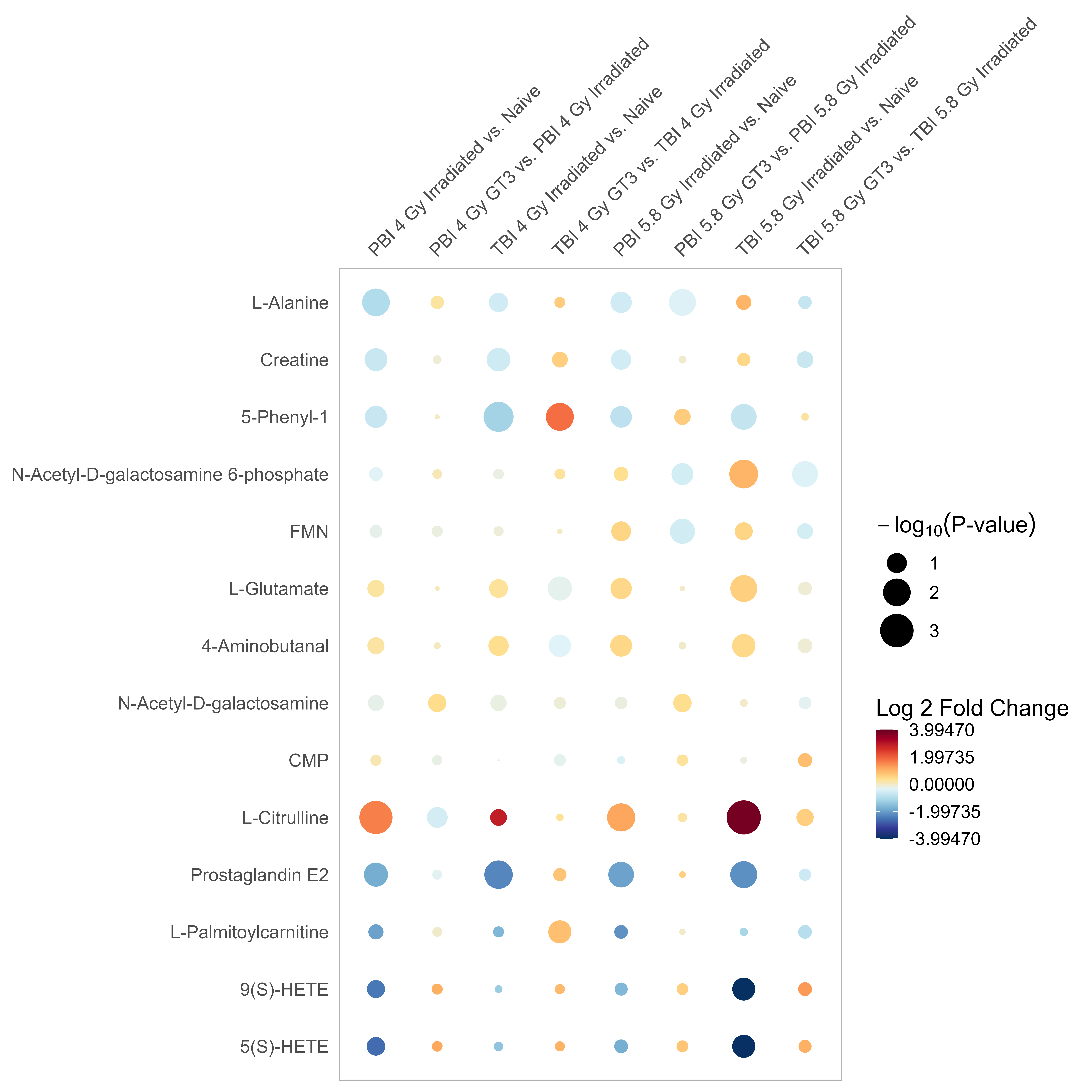 Supplementary Figure 3. Select metabolites illustrating the effects of radiation and GT3 treatment in kidney tissue in each comparison.
[Speaker Notes: Supp Fig 3. Kidney]
4 Gy PBI
4 Gy PBI
4 Gy TBI
4 Gy TBI
5.8 Gy PBI
5.8 Gy PBI
5.8 Gy TBI
5.8 Gy TBI
Supplementary Figure 4. Top significant pathways illustrating the effects of radiation and GT3 treatment in kidney tissue in each comparison.
[Speaker Notes: Supp Fig 4. Kidney]
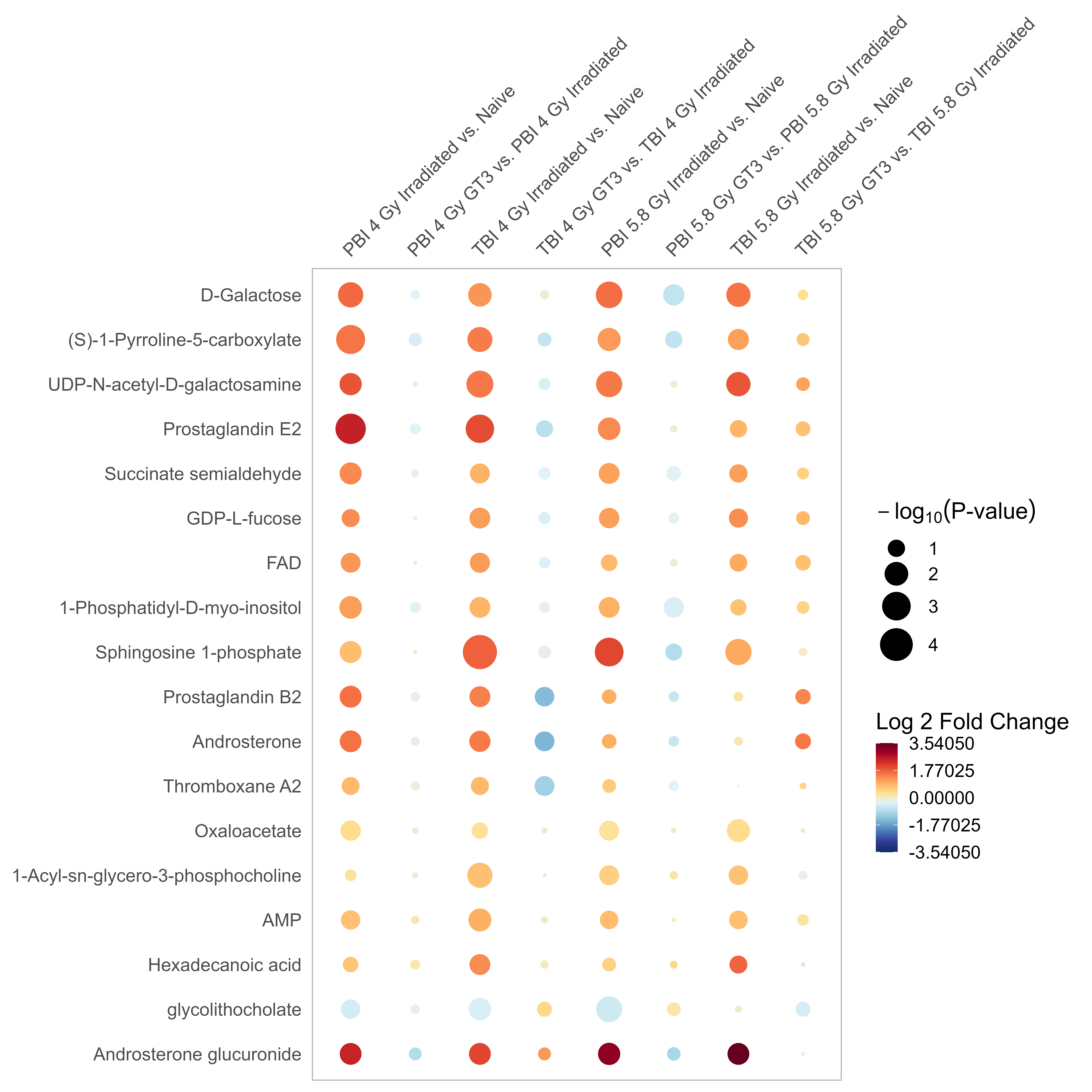 Supplementary Figure 5. Select metabolites illustrating the effects of radiation and GT3 treatment in spleen tissue in each comparison.
[Speaker Notes: Supp Fig 5. Spleen]
4 Gy PBI
4 Gy PBI
4 Gy TBI
4 Gy TBI
5.8 Gy PBI
5.8 Gy PBI
5.8 Gy TBI
5.8 Gy TBI
Supplementary Figure 6. Top significant pathways illustrating the effects of radiation and GT3 treatment in spleen tissue in each comparison.
[Speaker Notes: Supp Fig 6. Spleen]